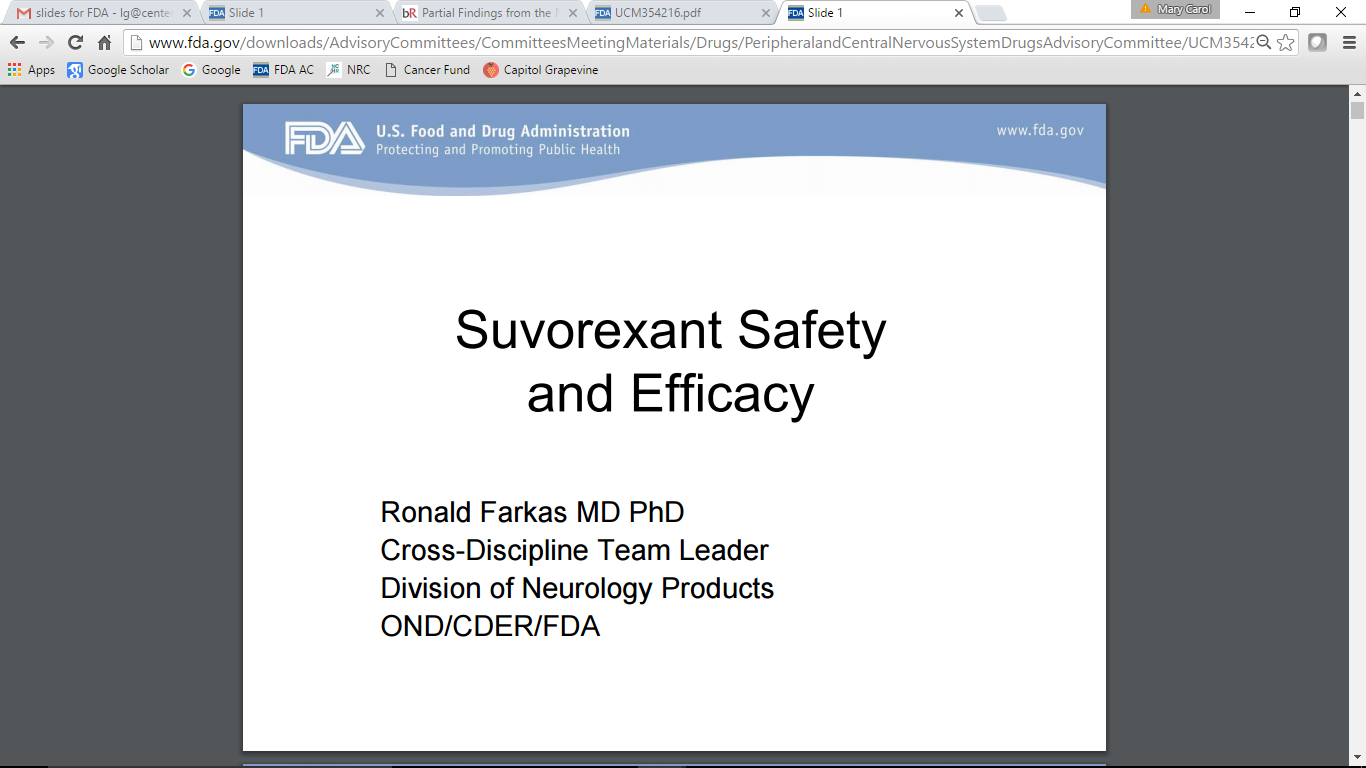 Belsomra Safety and Efficacy
Presented by NCHR at Patient Training Workshop
Slides  adapted by NCHR from Ronald Farkas’s FDA Presentation
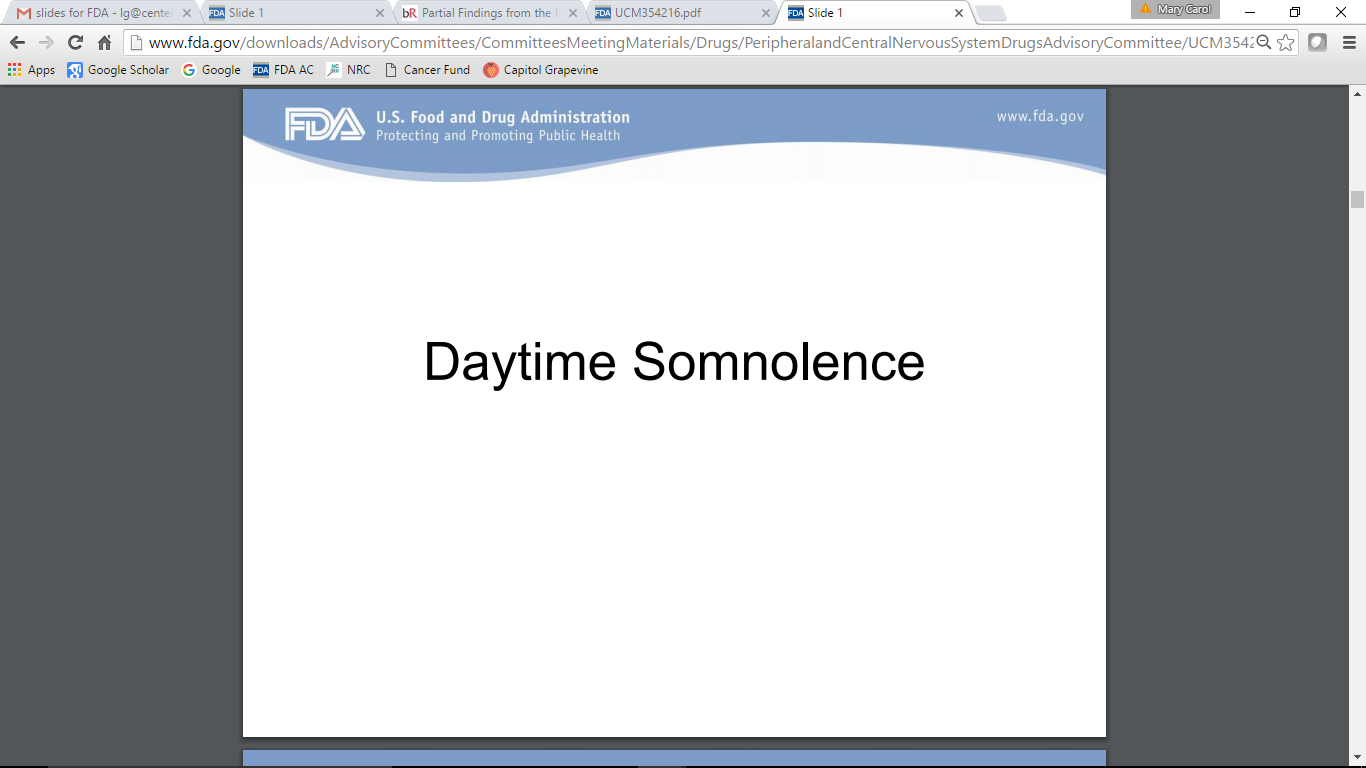 Safety concerns
Objective efficacy results
Slides adapted by NCHR from Ronald Farkas’s FDA Presentation
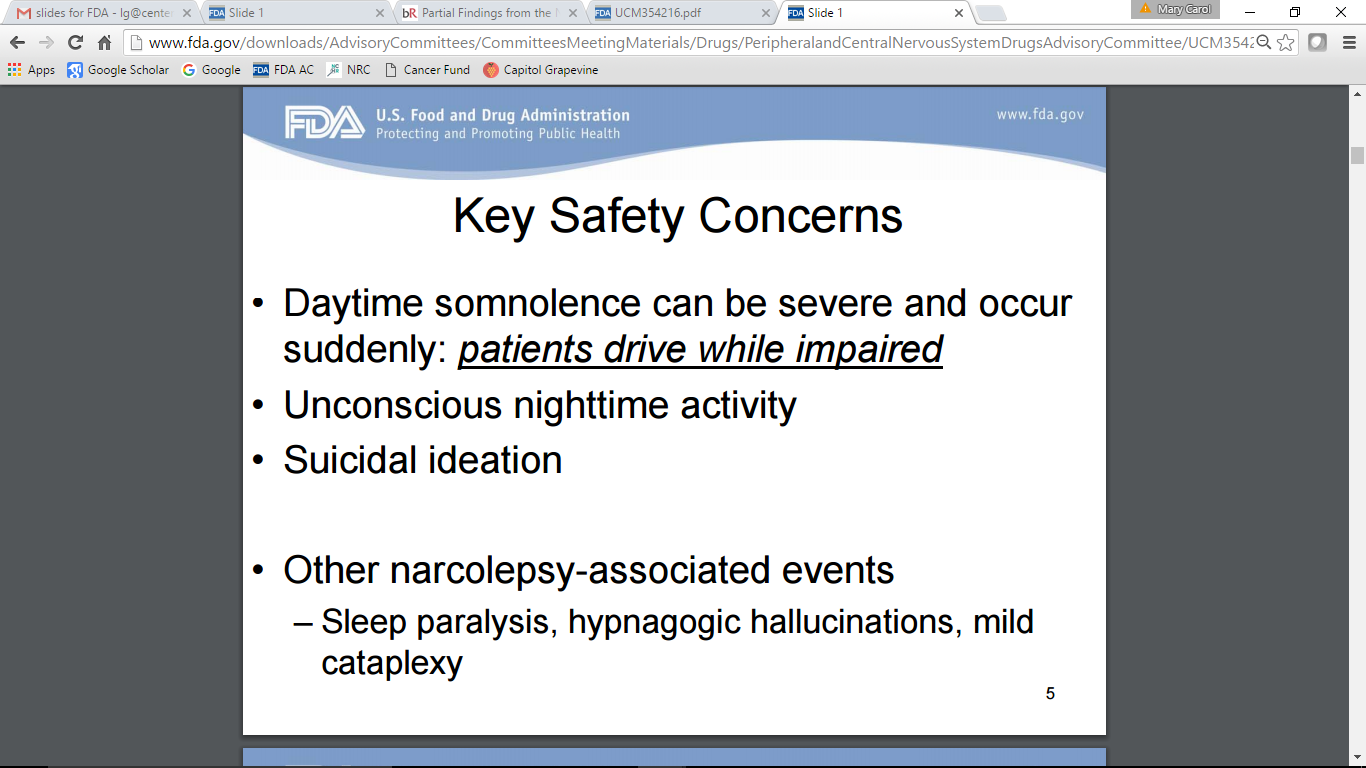 Slides adapted by NCHR from Ronald Farkas’s FDA Presentation
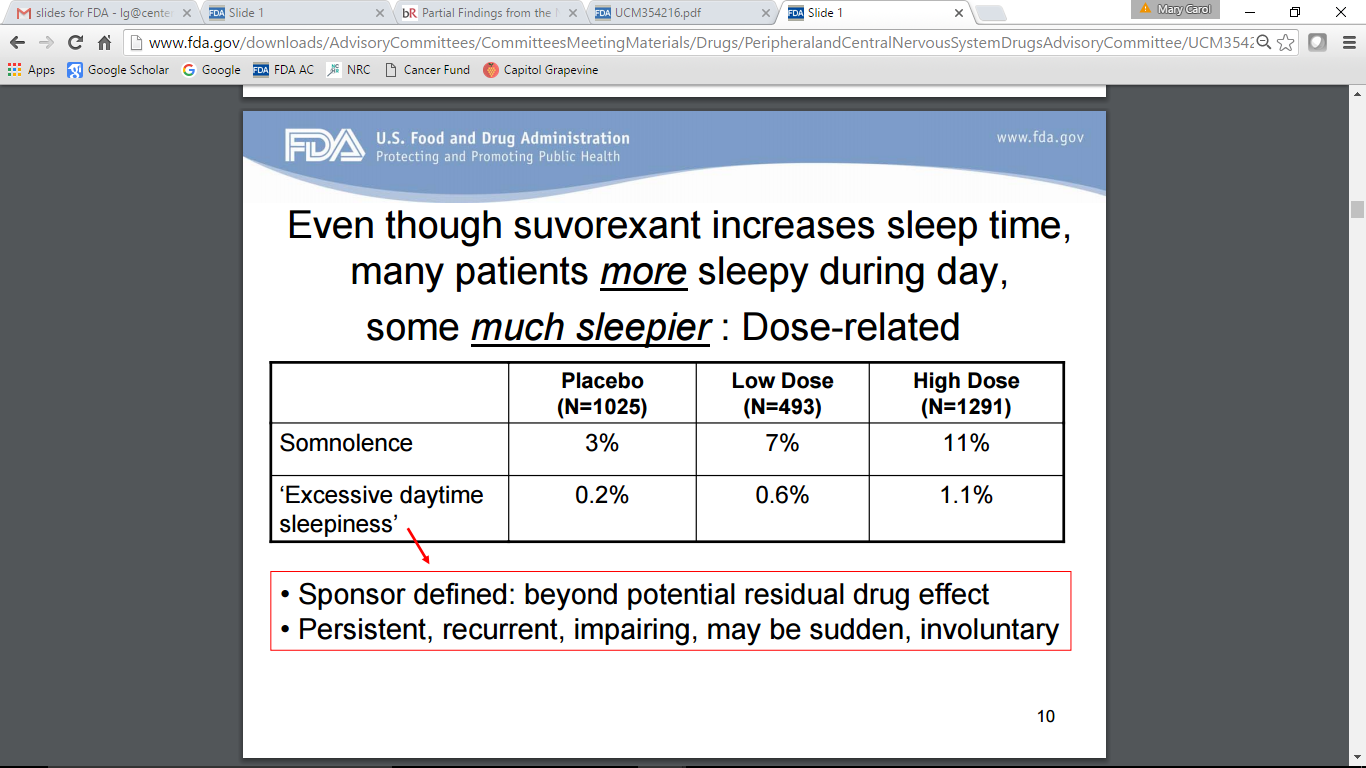 Daytime Somnolence
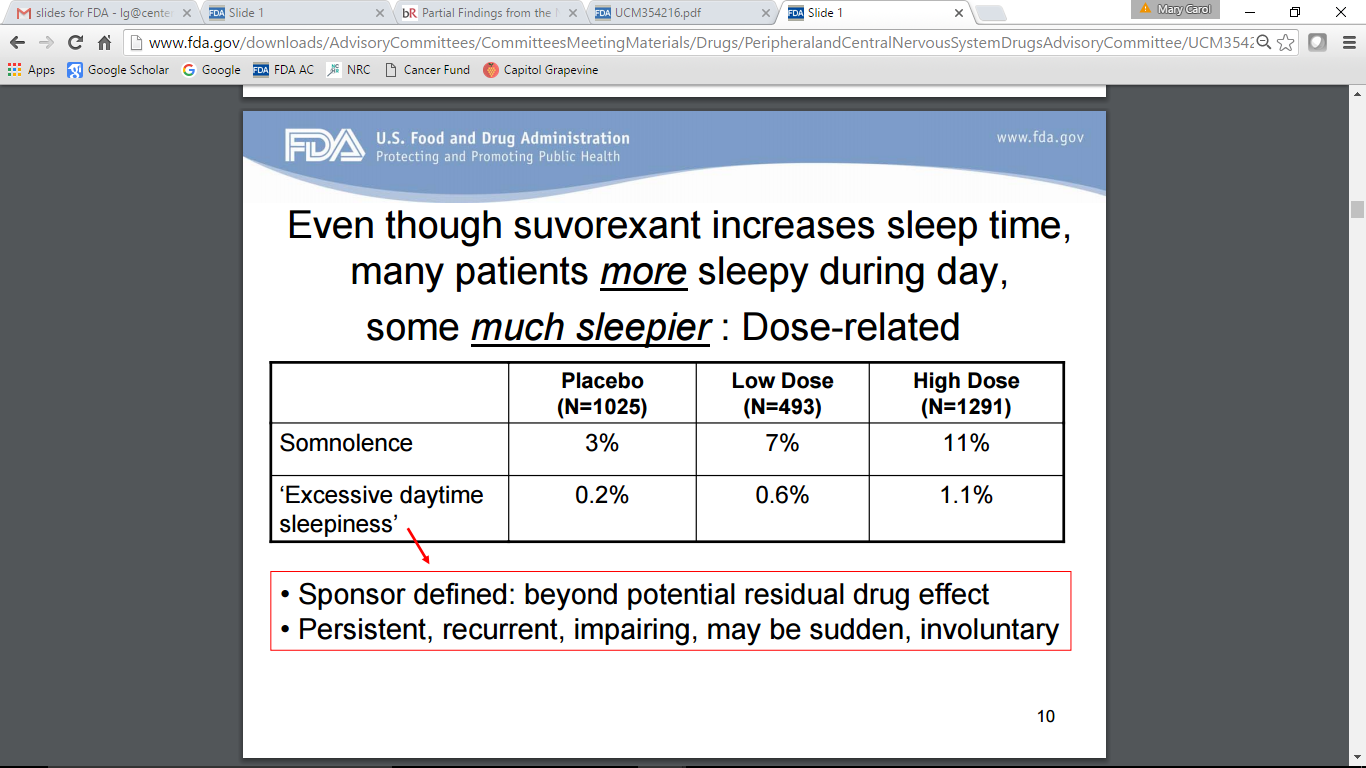 Slides adapted by NCHR from Ronald Farkas’s FDA Presentation
[Speaker Notes: Clearly dose related, so we need to determine the appropriate dose
LD = 10-15mg  
HD = 30-40mg]
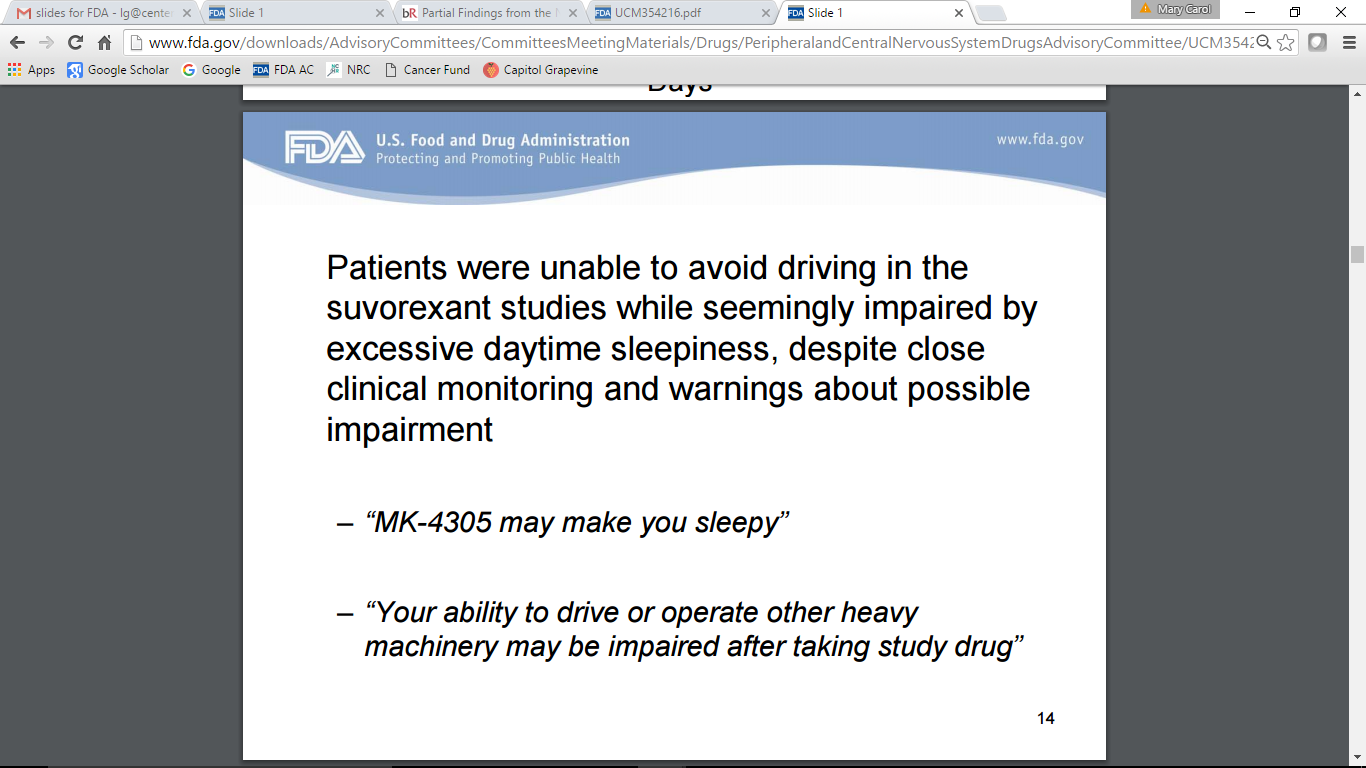 Slides adapted by NCHR from Ronald Farkas’s FDA Presentation
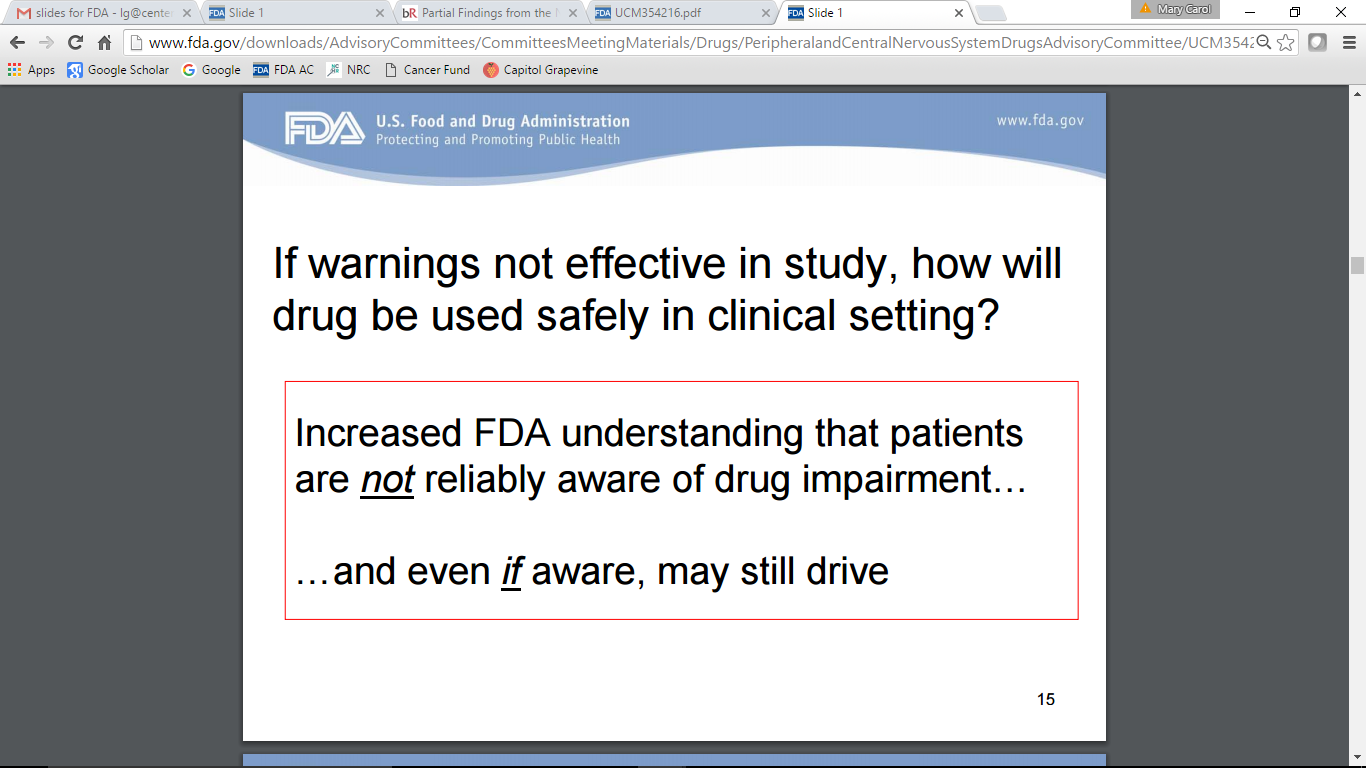 Slides adapted by NCHR from Ronald Farkas’s FDA Presentation
[Speaker Notes: Patients are reliably aware of impairment and being sleepy]
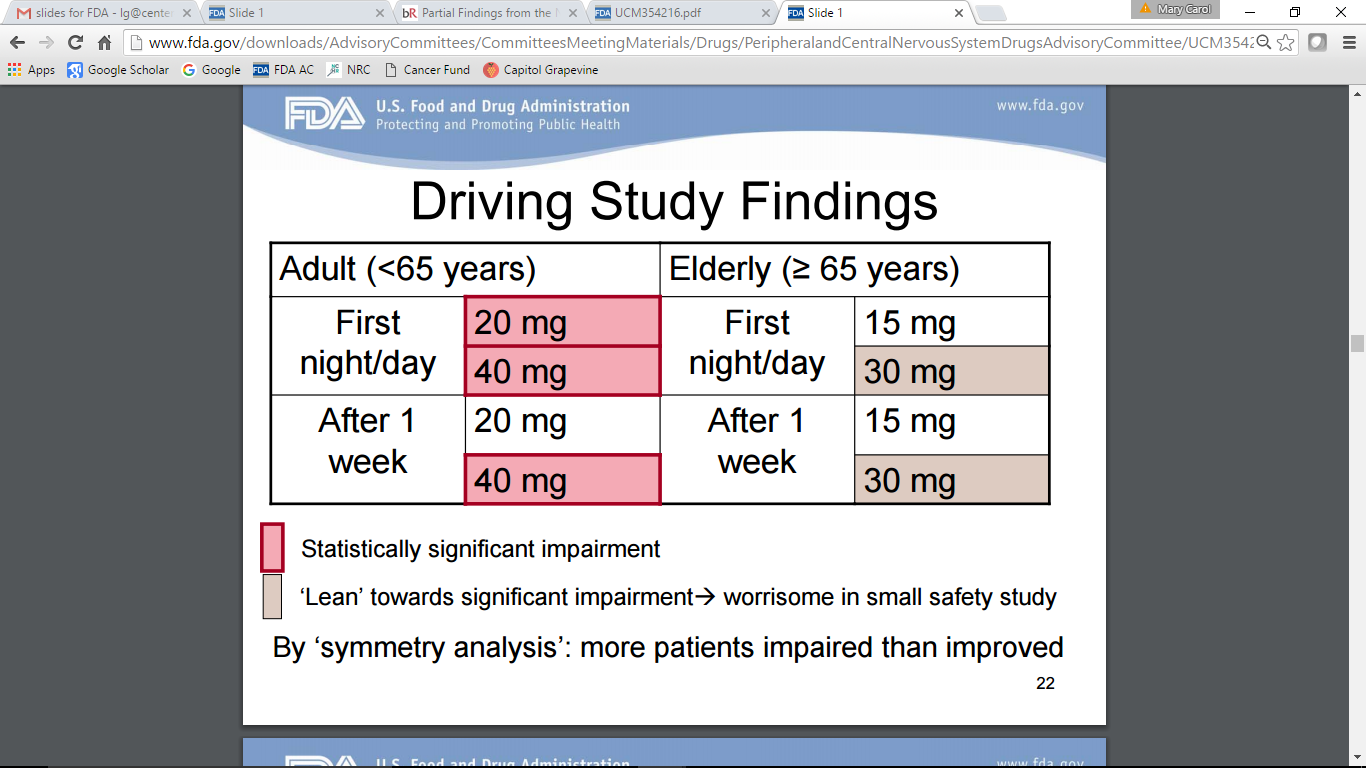 Slides adapted by NCHR from Ronald Farkas’s FDA Presentation
[Speaker Notes: 24 subjects >=65 years
28 subjects 21-64 years
Evaluation ~9 hours after taking dose
4 period crossover study – all patients received each dose (LD, HD, placebo, active control (Zopiclone)
SDLP of 2.4cm or > is same as blood alcohol of 0.05%
4 women stopped 5 driving tests because of somnolence ( 2 after 40mg first night/day; 1 after 20mg after first night/day; 1 after 20mg after 1 wk)

Motor vehicle accidents at 3, 6, and/or 12 month – similar number across placebo, LD, HD
Placebo 3mo: 0.9% (MVA)/1.3%(Citations); 6 mo: 1.3%/1.5%;  12mo: 1.4%/2% 
LD          3mo: 1.2%/1.8%                           ;  6mo: 1.2%/2.3%;
HD         3mo: 1.4%/2%                              ;                             ;  12mo: 1.5%/2.7%]
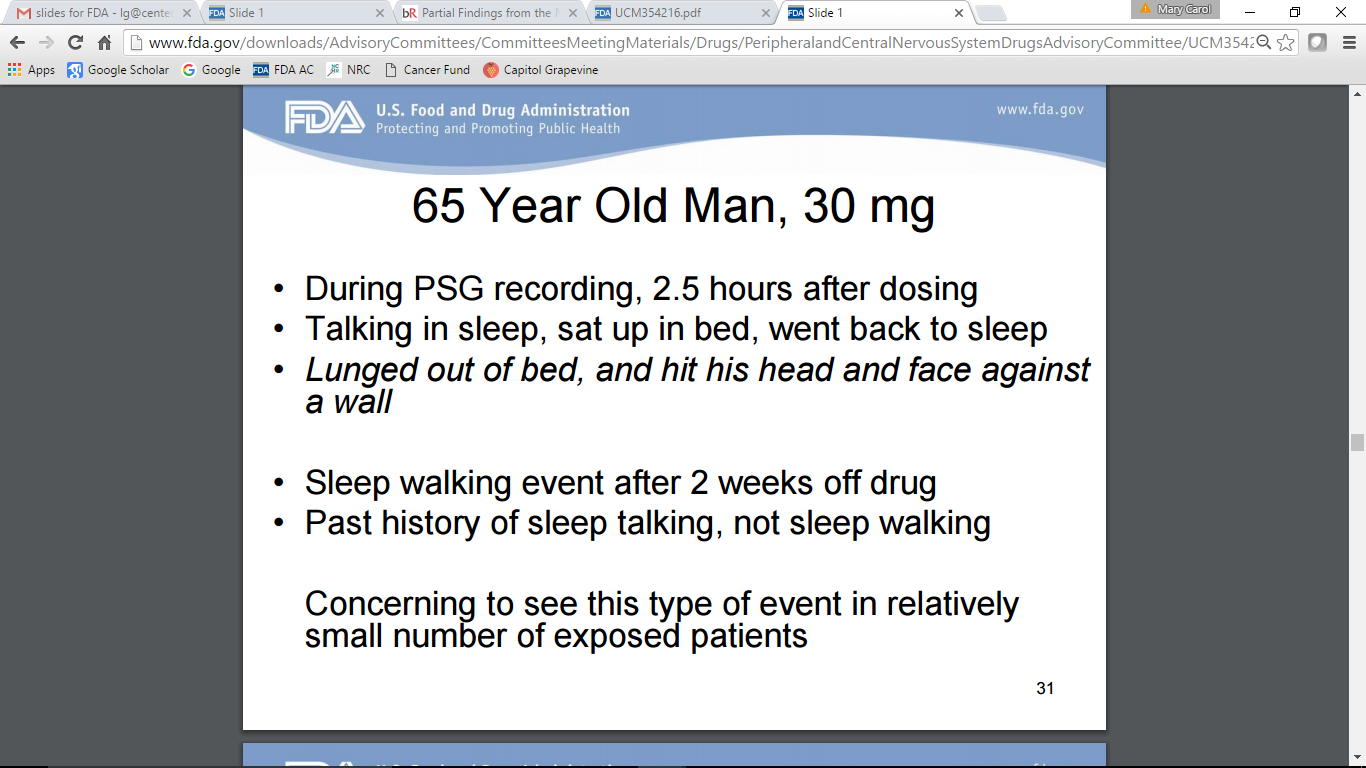 Unconscious Nighttime Behavior65 year old man
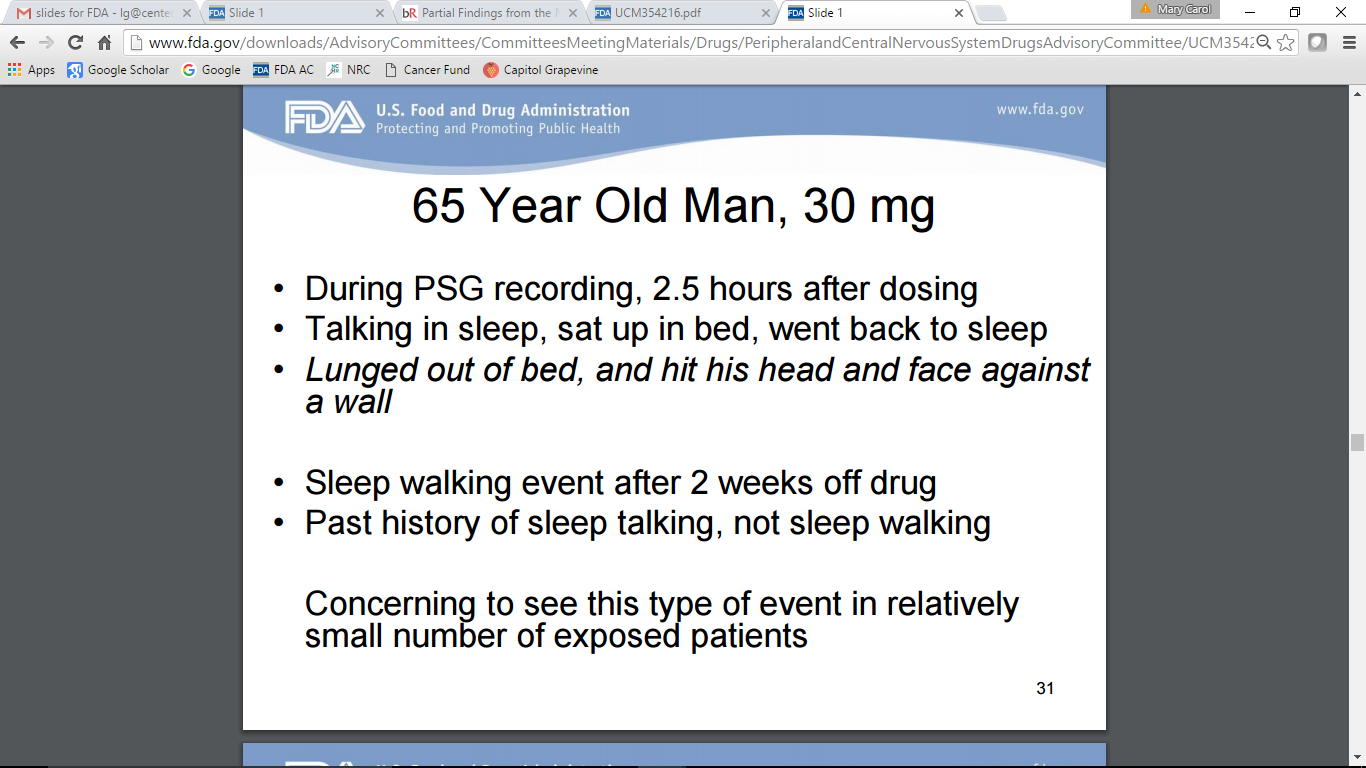 Slides adapted by NCHR from Ronald Farkas’s FDA Presentation
[Speaker Notes: Don’t have a ton of data since people are sleeping or people around them are sleeping
Polysomnography]
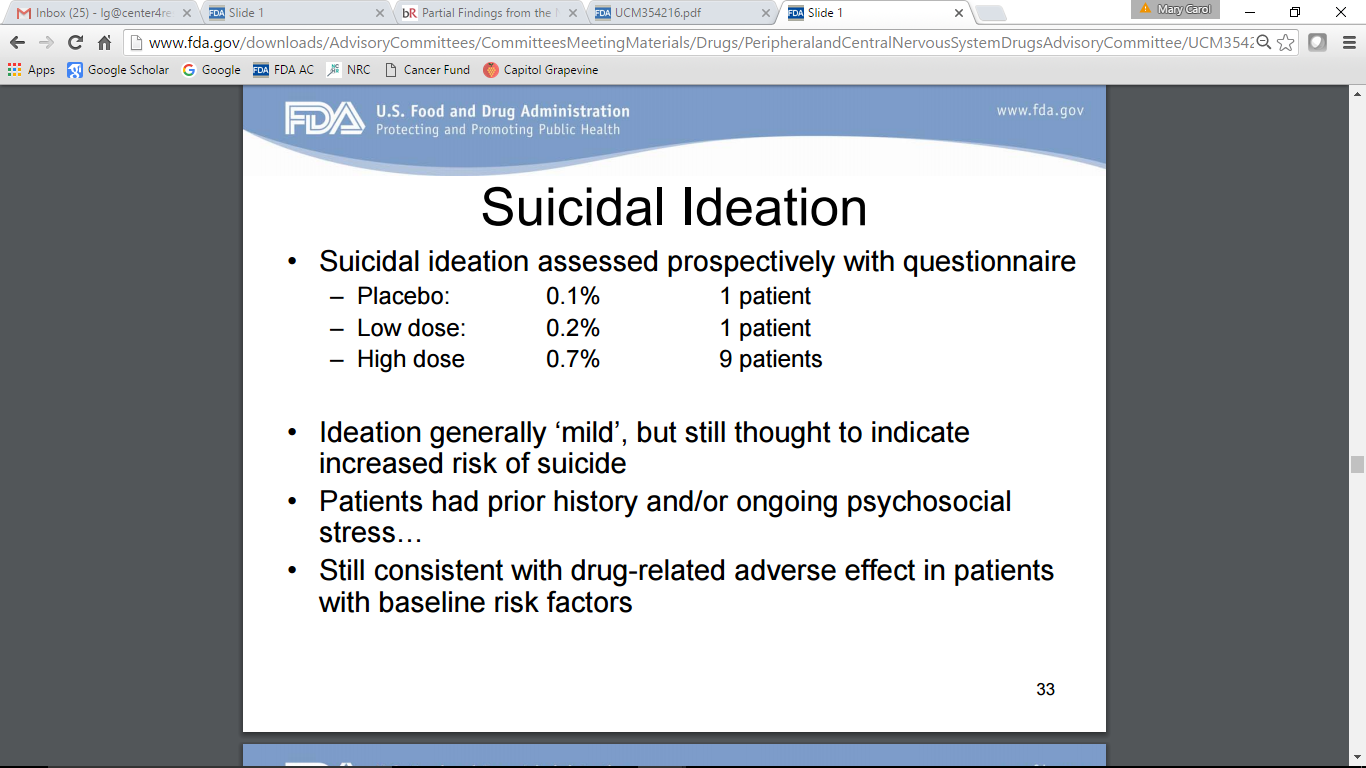 Slides adapted by NCHR from Ronald Farkas’s FDA Presentation
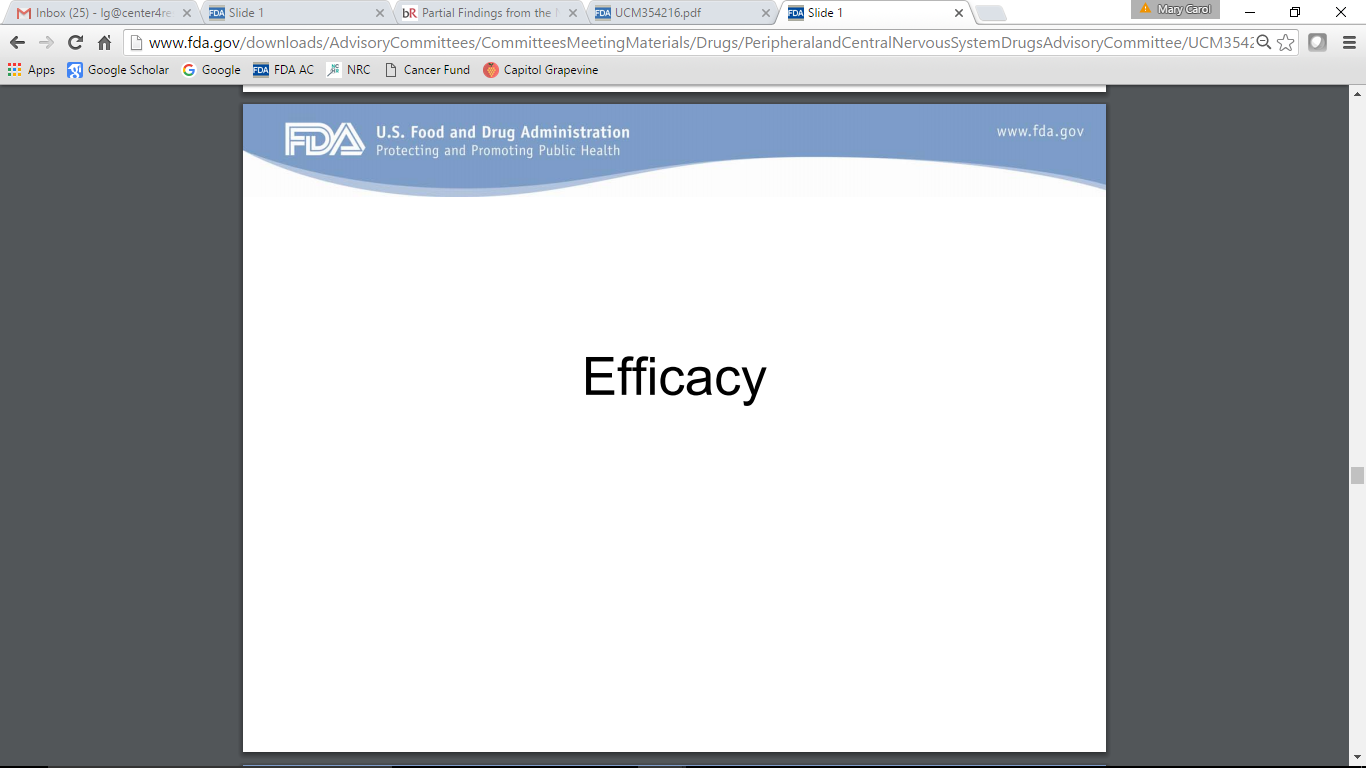 Slides adapted by NCHR from Ronald Farkas’s FDA Presentation
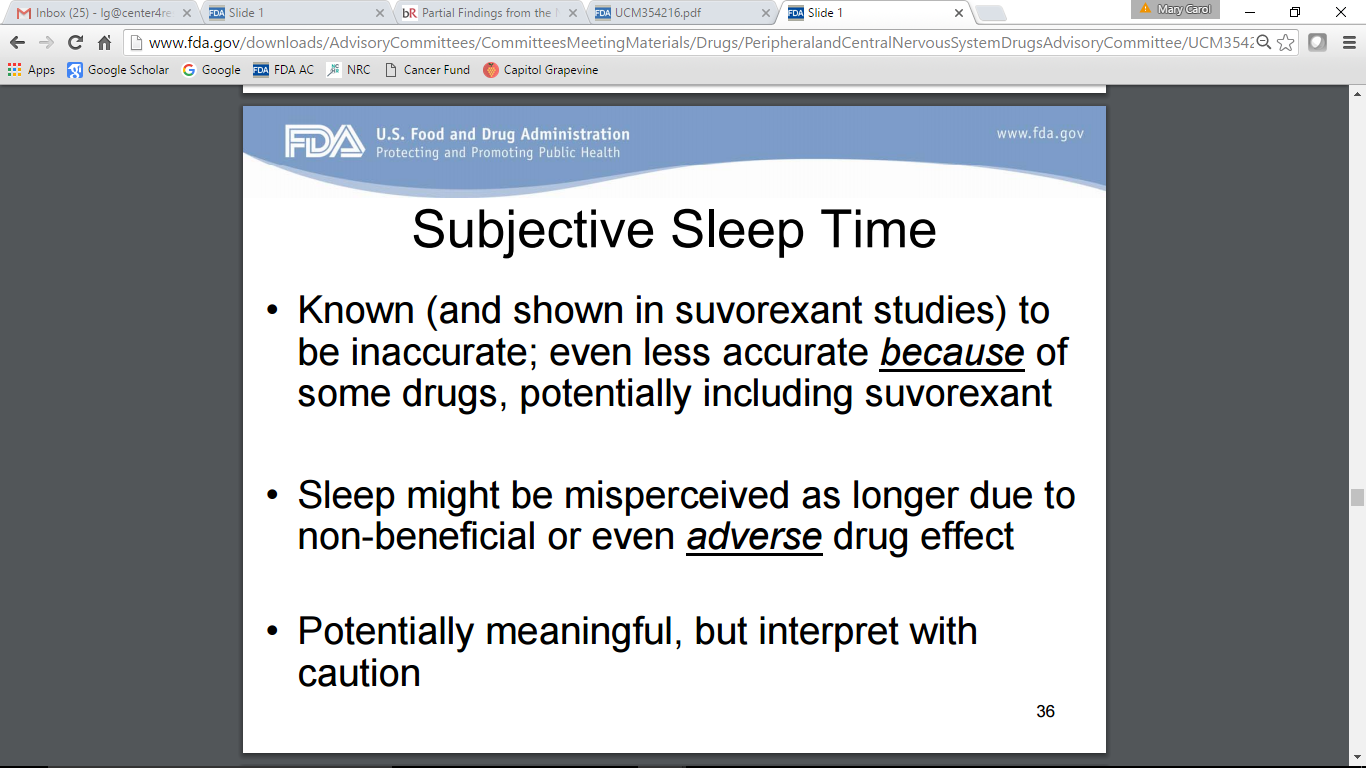 Belsomra
Belsomra
Slides adapted by NCHR from Ronald Farkas’s FDA Presentation
[Speaker Notes: Poor perception of how much they’ve slept
Can’t report how long you were awake at night because you can’t remember]
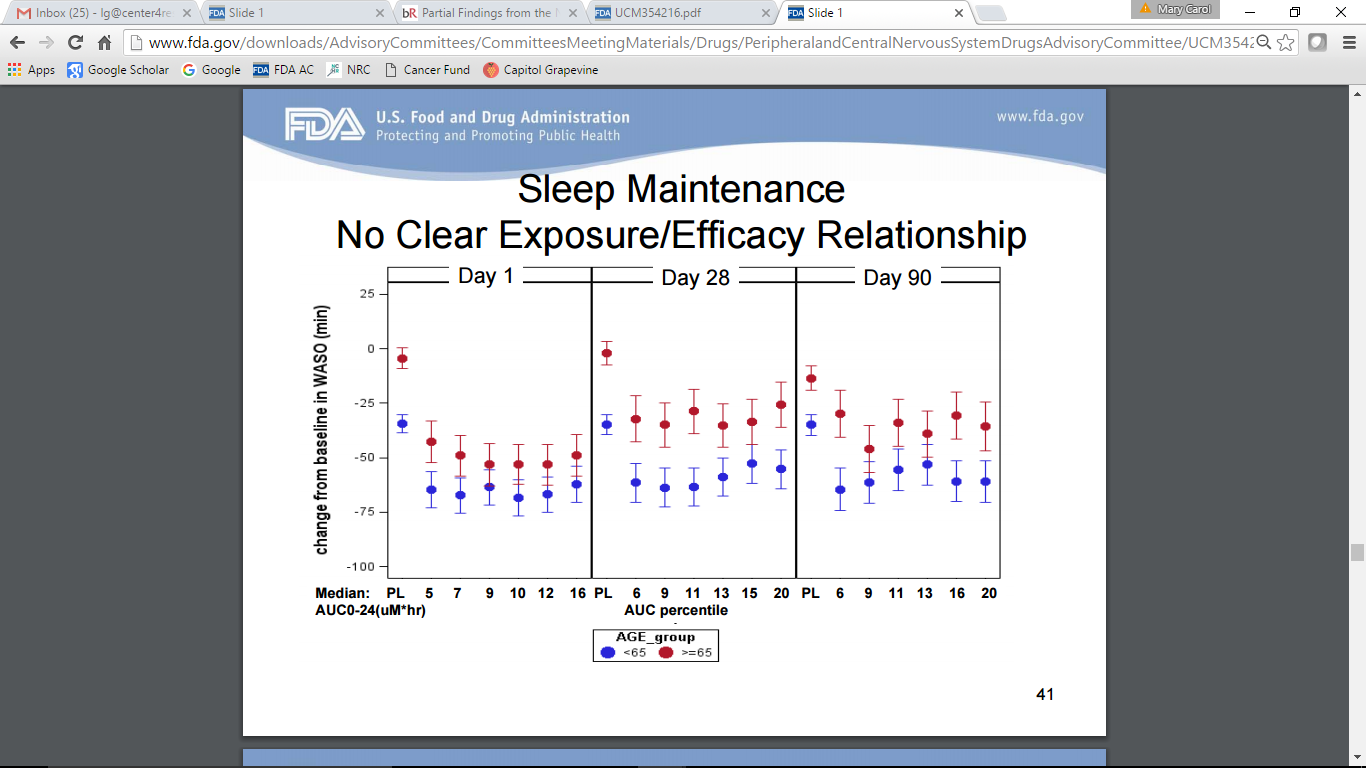 Slides adapted by NCHR from Ronald Farkas’s FDA Presentation
[Speaker Notes: Wake after onset to persistent sleep
Area under the concentration-time curve (determines the total drug exposure over a period of time)

Point out placebo and dosages
Red is older adults, blue is younger adults
See improvement with placebo for younger adults
Don’t see an improvement in sleep maintenance with increased dose]
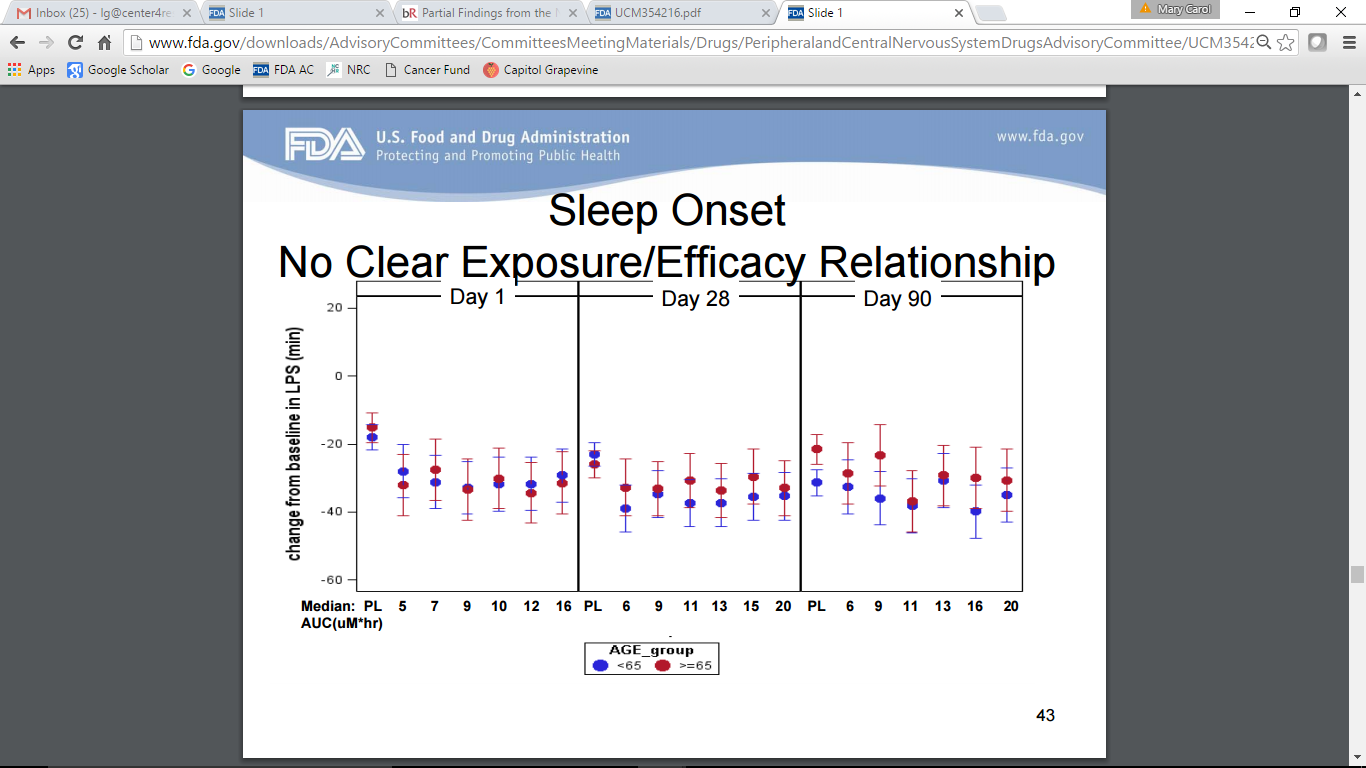 Slides adapted by NCHR from Ronald Farkas’s FDA Presentation
[Speaker Notes: Latency to the onset of Persistent Sleep (LPS)
Point out comparison of placebo to other doses; red vs blue 
Small difference between placebo and drug – not necessarily maintained over time
See improvement with placebo
Again no improvement with increased dose, so not sure that a high dose should be recommended over low dose – not more effective but more adverse events]
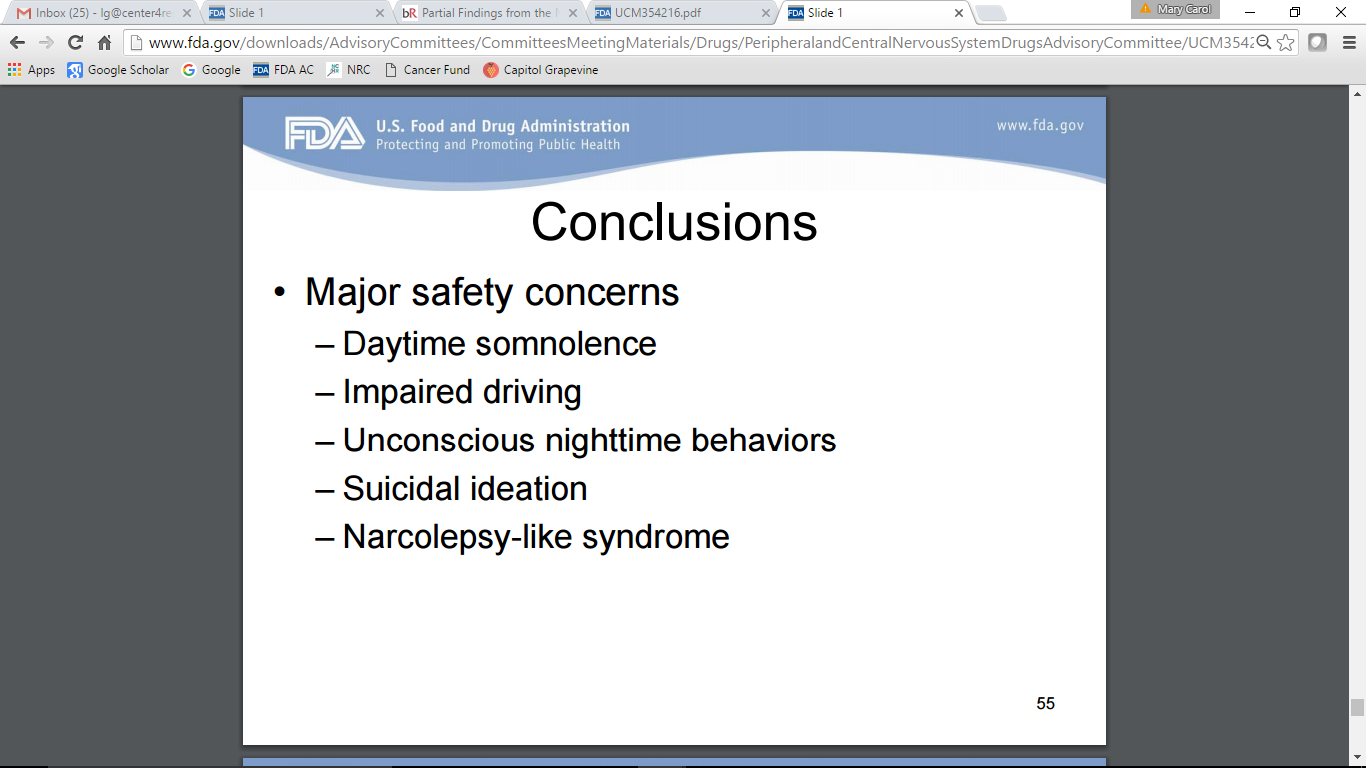 Slides adapted by NCHR from Ronald Farkas’s FDA Presentation
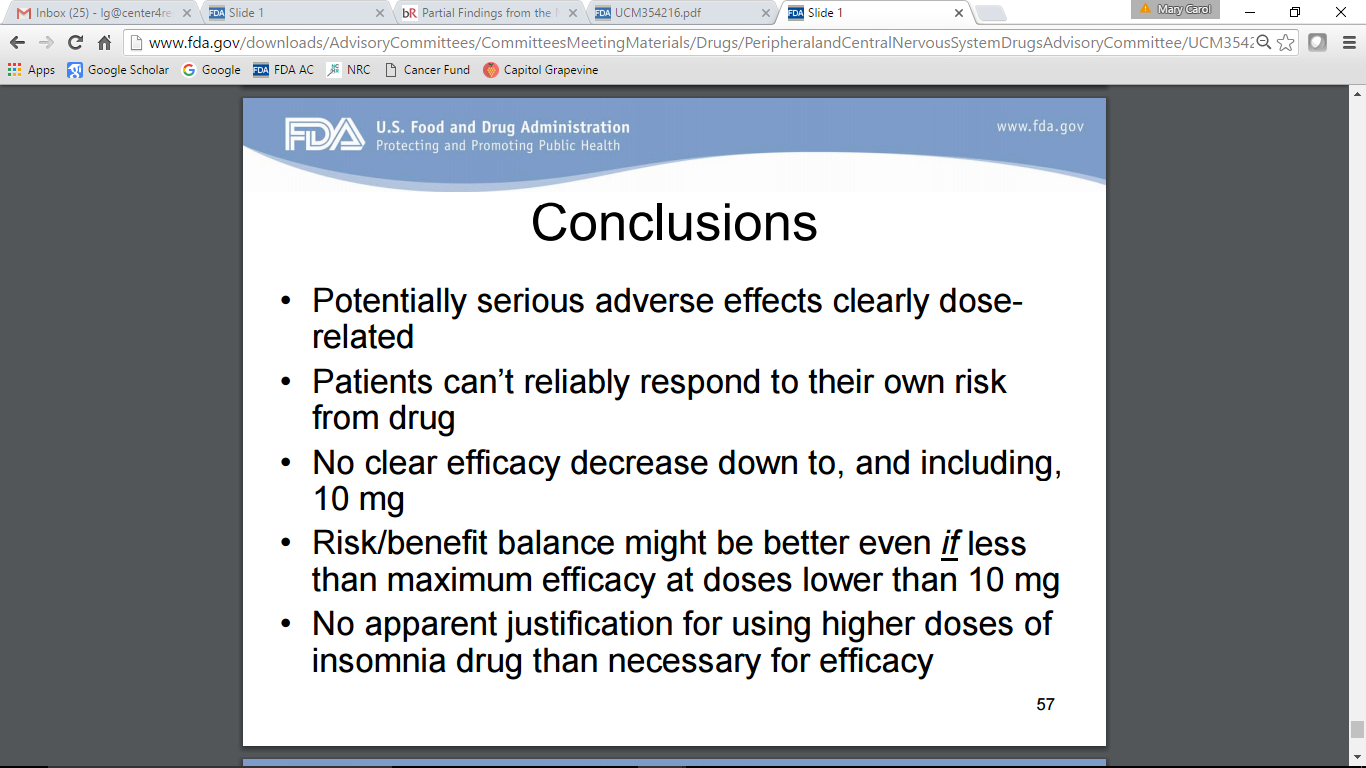 Slides adapted by NCHR from Ronald Farkas’s FDA Presentation